Våra kyrkogårdar – mötesplatser över seklerna
Peter Olausson
Universitetslektor i historia
Karlstads universitet
Begravningarnas historia
 
De forntida grottornas vittnesbörd

Gravhögar och kummel

Pyramiderna

Antikens begravningsplatser

Dödshusen

Dösarna, gånggrifterna och de dödas fester
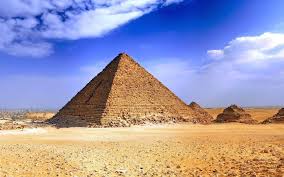 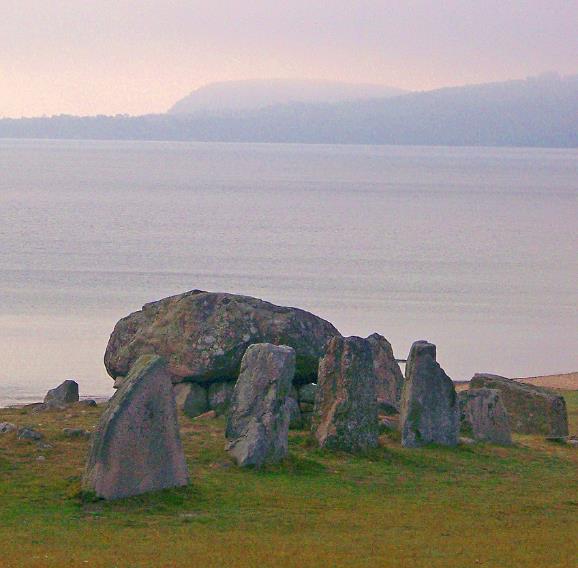 Från hedniska till kristna begravningsseder
 
Gorms och Tyras grav

Från brännbegravningar till jordbegravningar

Kyrkorna mitt på gravfälten

Centrala bygdebegravningar

Vigd och ovigd jord
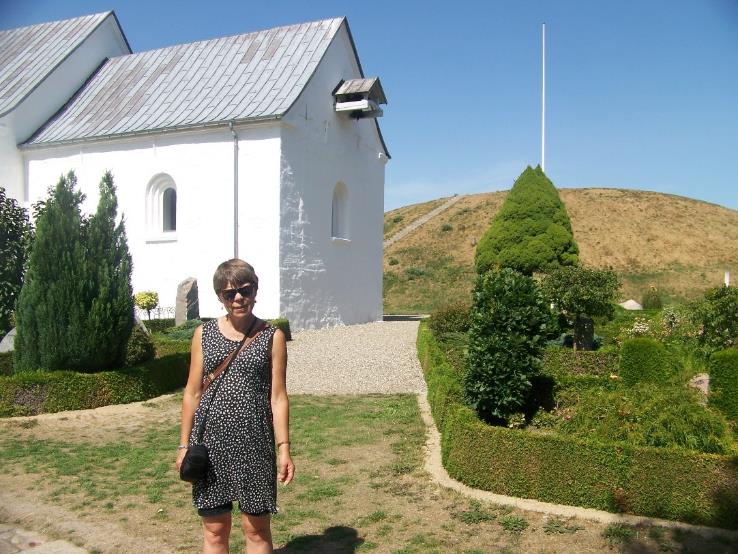 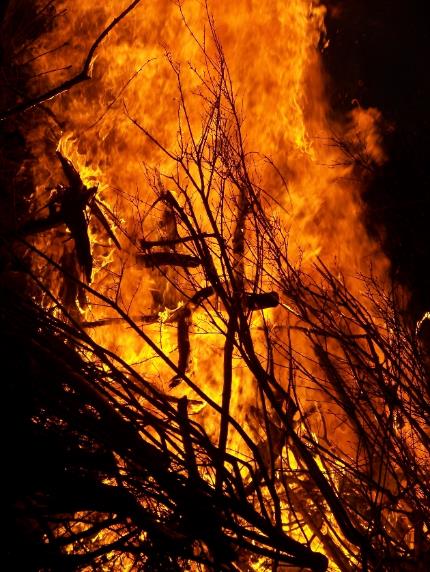 Kyrkogårdarnas planering och användning

Balkar, stigluckor och murar

Stenkistor och hällgravar

Byagravarna

Gravar inom och utom kyrkan

Begravningar utom kyrkogårdarna
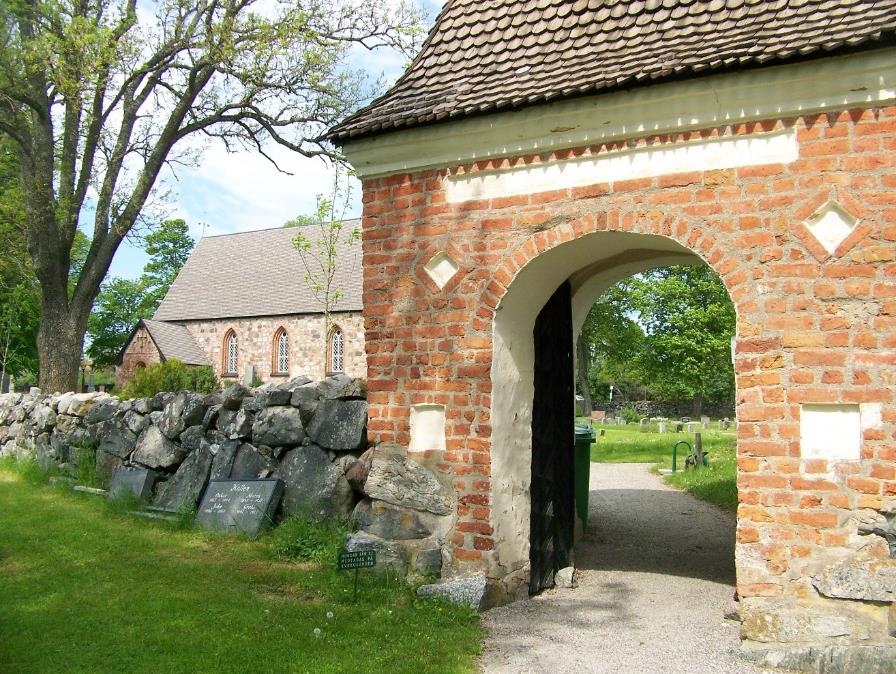 1600-talet

Högreståndsgravarna
Kapell, gravkor
Epitafier
Gravdikter
Hällar med avbildningar

De stående stenarna och korsen
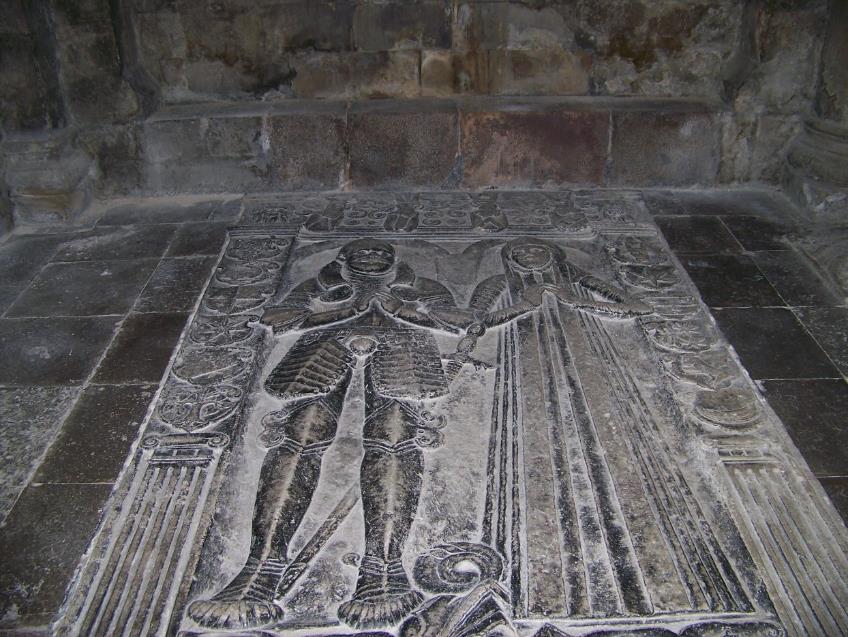 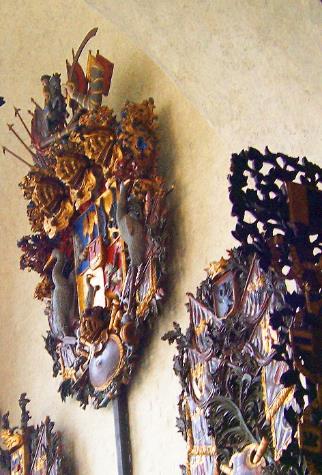 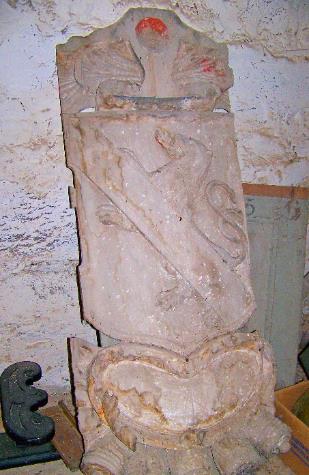 1700-talet

Befolkningsökningen och den sociala skiktningen

Fler varvbegravningar

Benhusen

Kyrkogårdsutvidgningar och kyrkomurar

Förbud mot begravningar i kyrkorummet
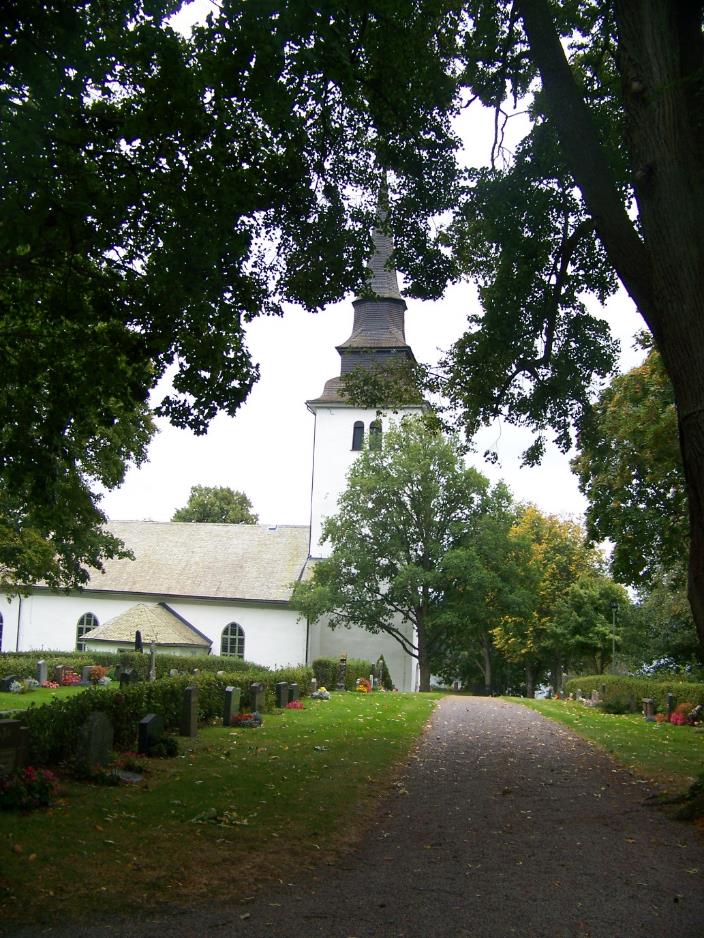 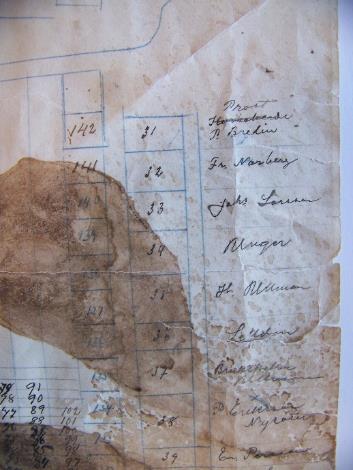 1800-talet

Städernas begravningsplatser flyttas

Kolerakyrkogårdarna

Familjegravar och allmänningar

Gravvårdarna får markörer

Symbolerna

Gångar, grusgravar, häckar, planteringar

Gravbrev, fotografierna
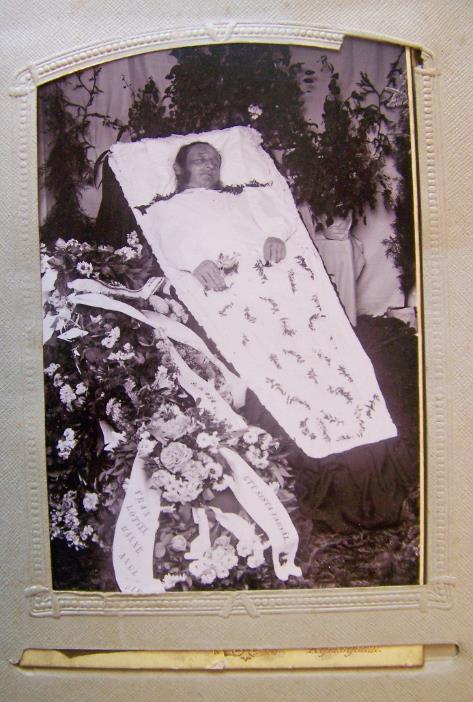 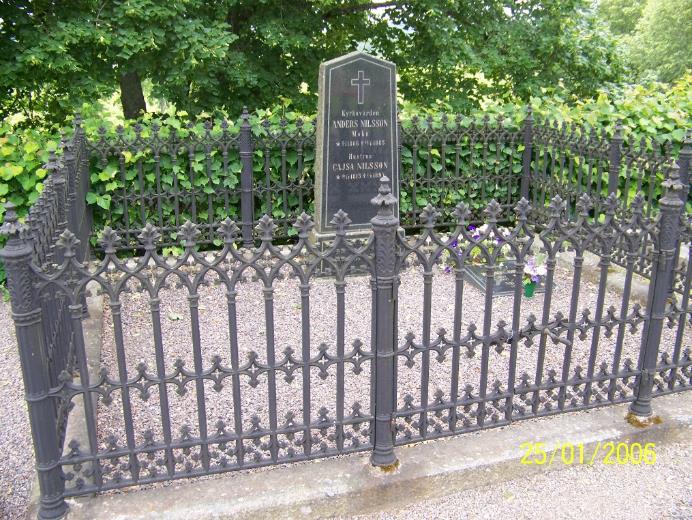 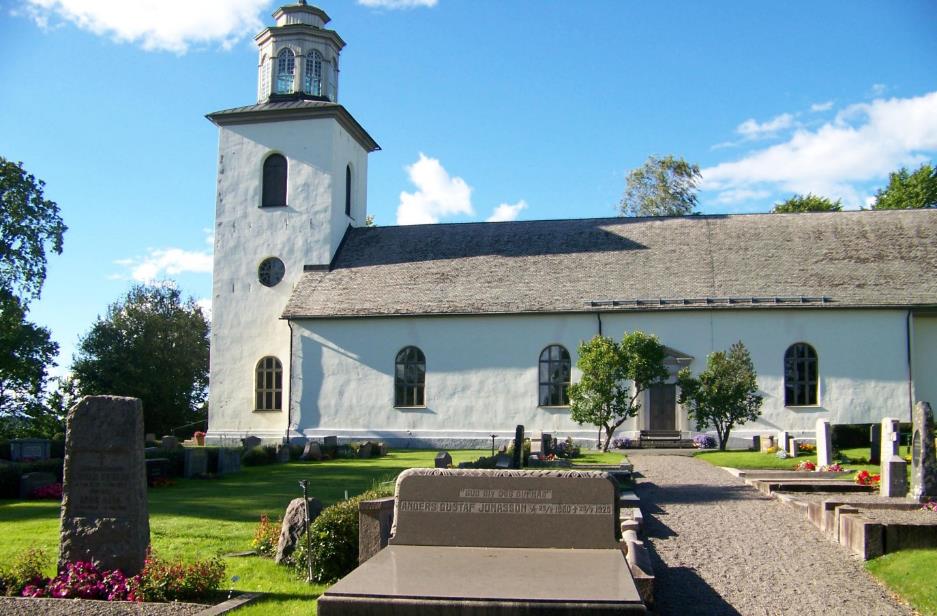 1900-talet

Allmänt gravstensbruk efter andra världskriget
Evärderlig tid
Tidsbegränsade gravrätter

Eldbegängelserna

Minneslundar, spridning av aska

Återtagande av gravrätter
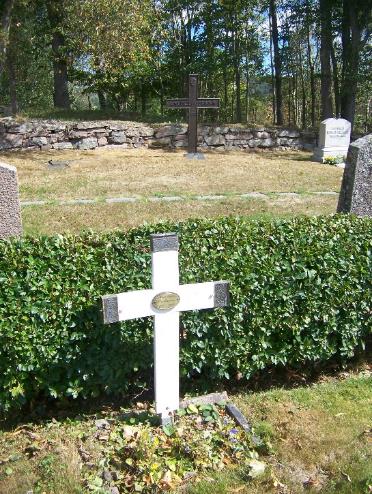 Kyrkogårdarnas skötsel – och misskötsel

Parkkaraktären

Gallringen av gravarna, gravrättsregistret

Säkerhetsfrågorna

Människors flytt från uppväxtorterna

Ändrat gravskick
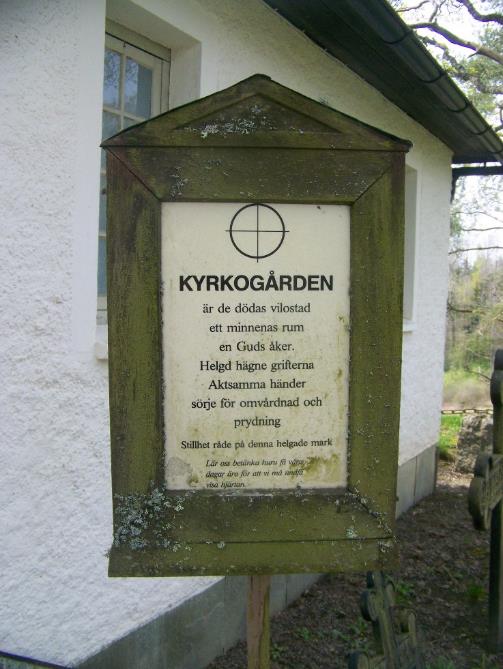 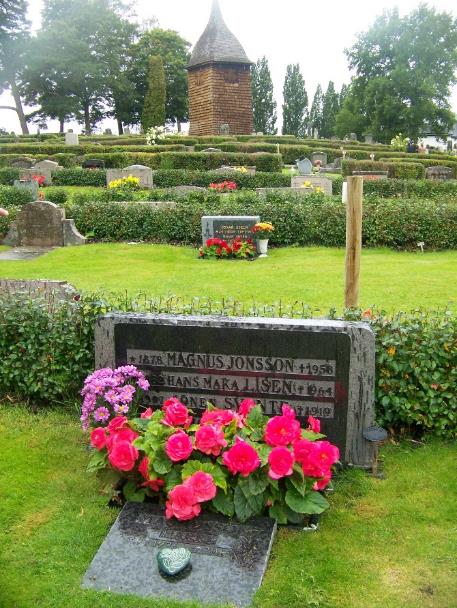 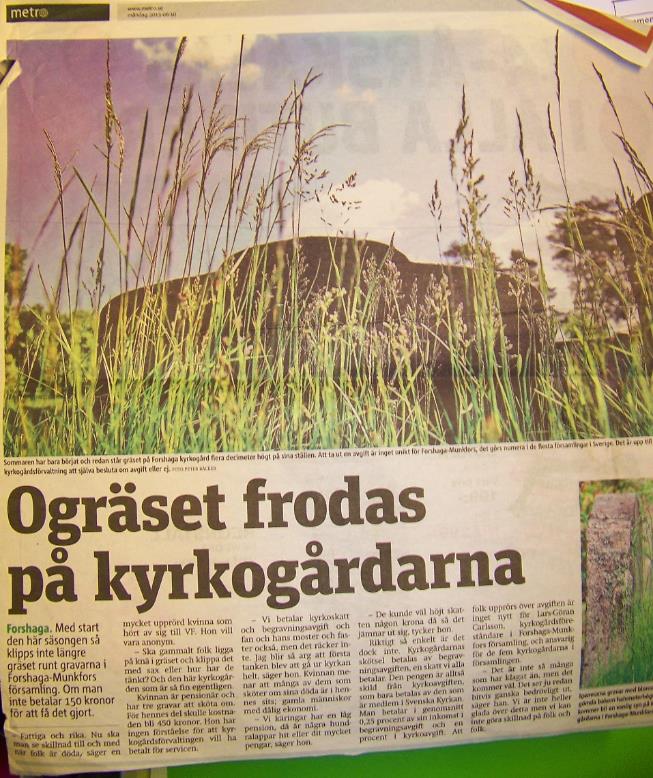 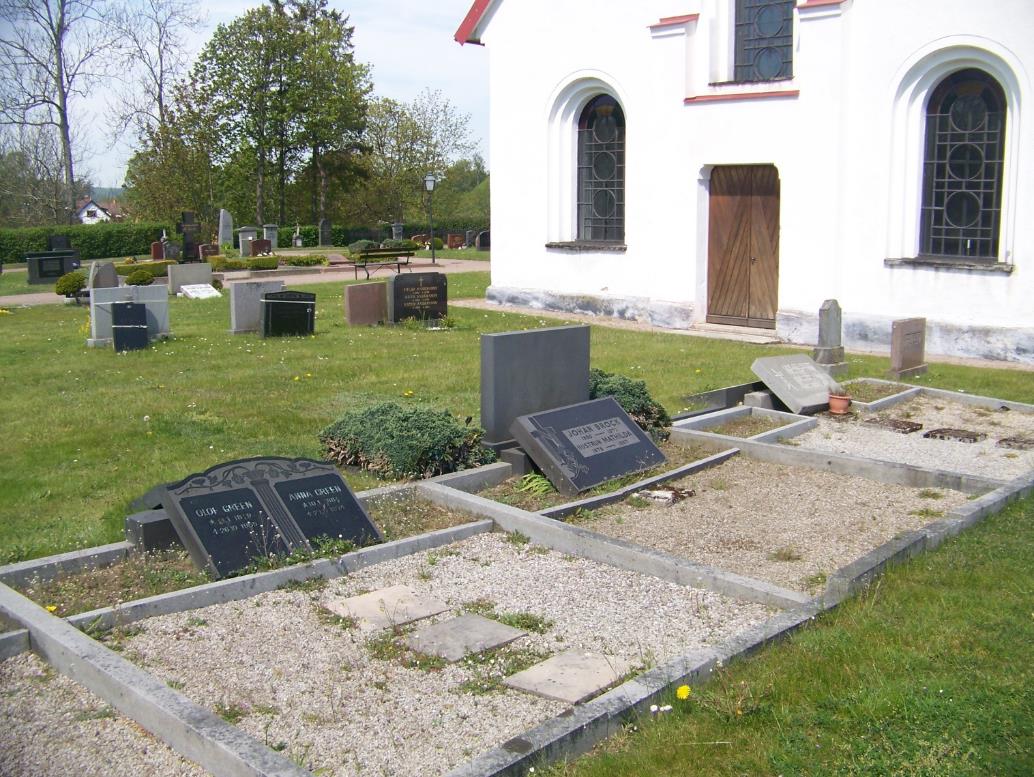 Kyrkogårdarnas kulturhistoria

Konst

Samhällsliv

Det gröna kulturarvet

Levnadsödena

Kyrkogårdarnas seder och bruk
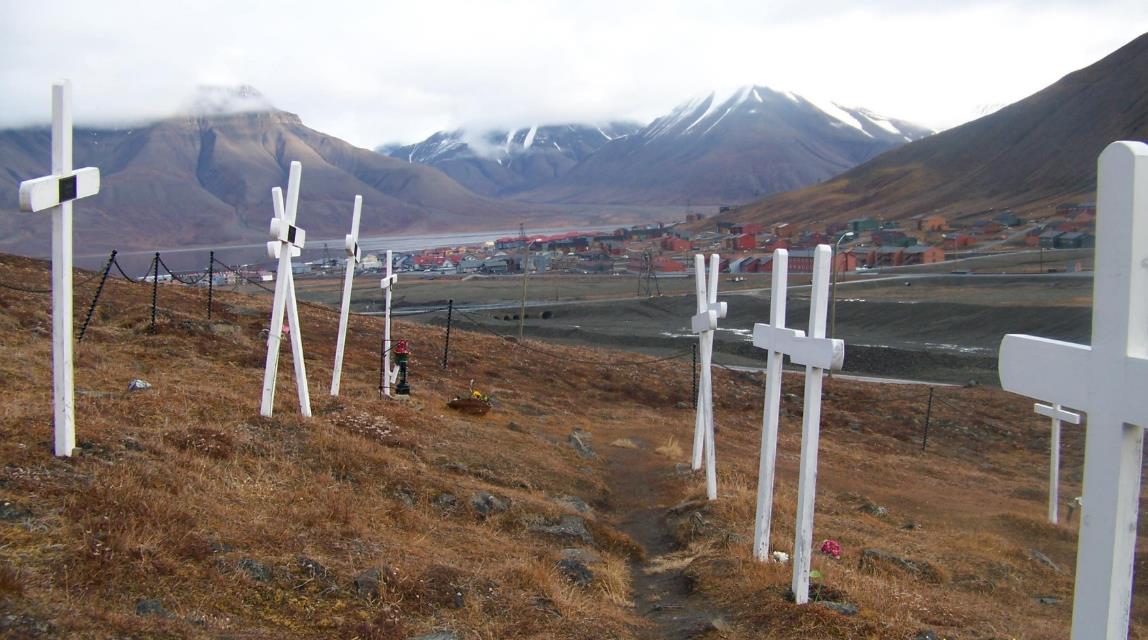 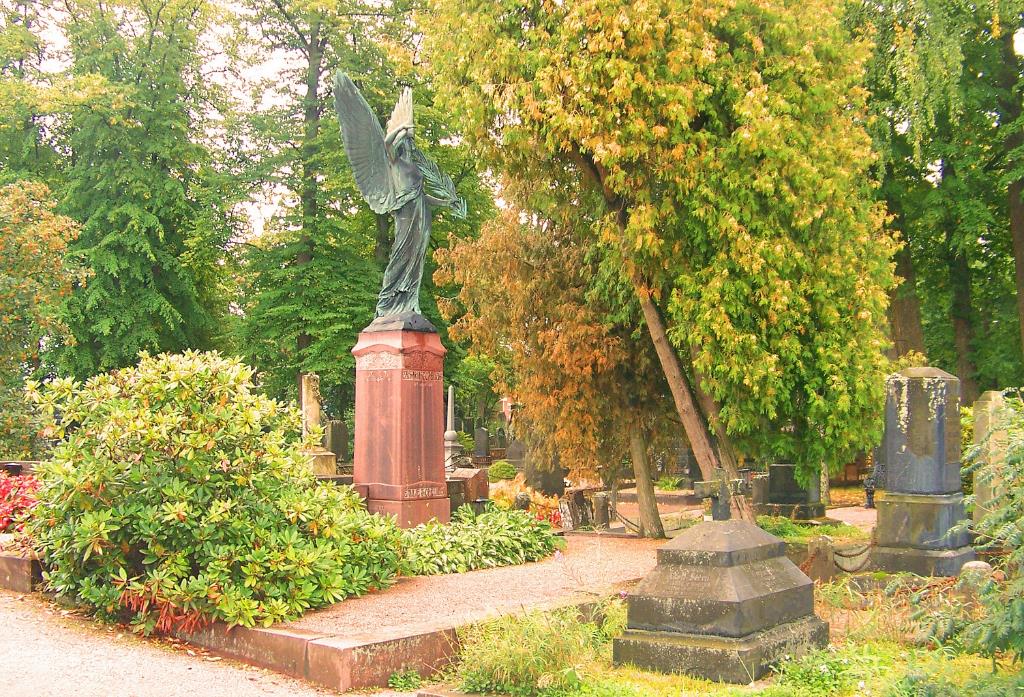 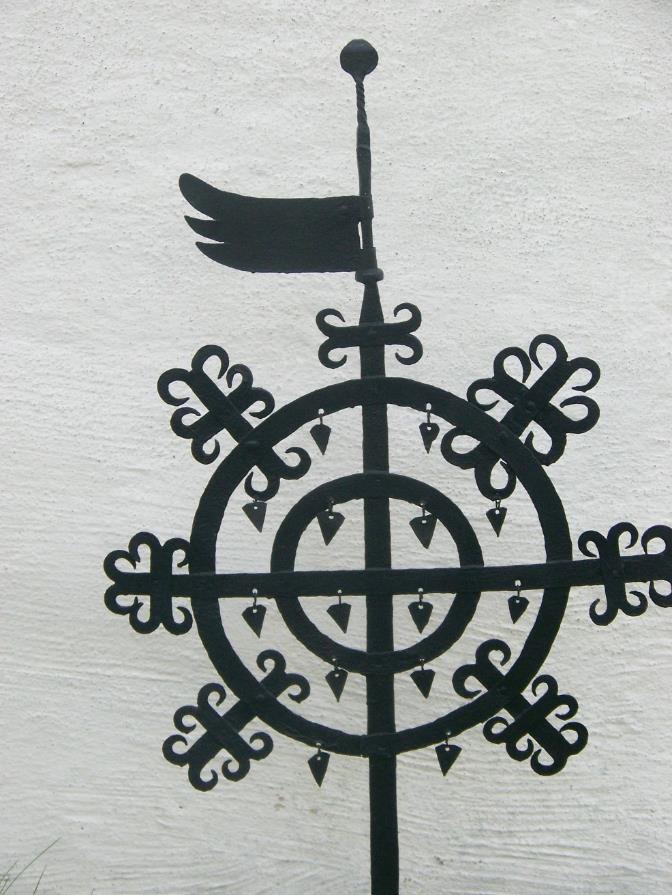 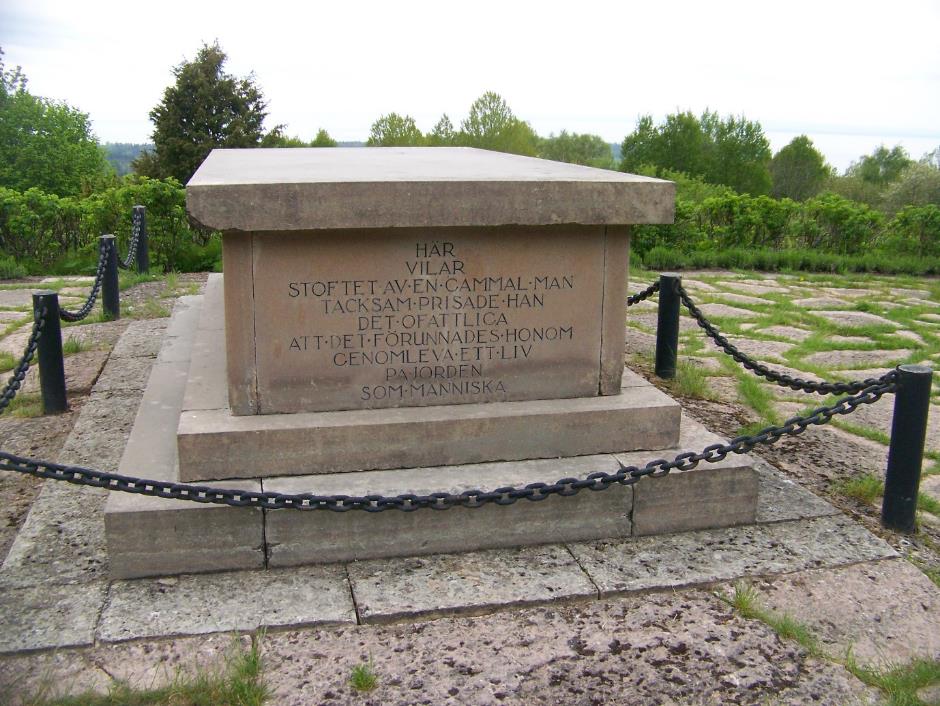 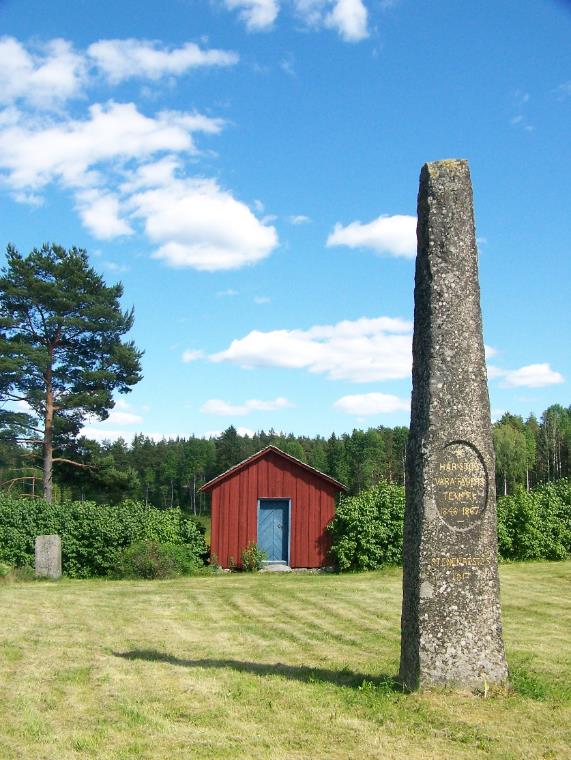 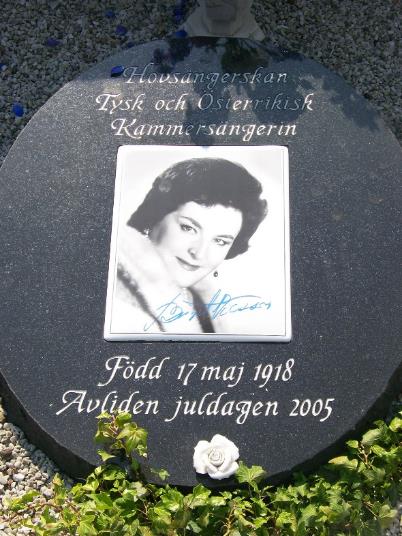 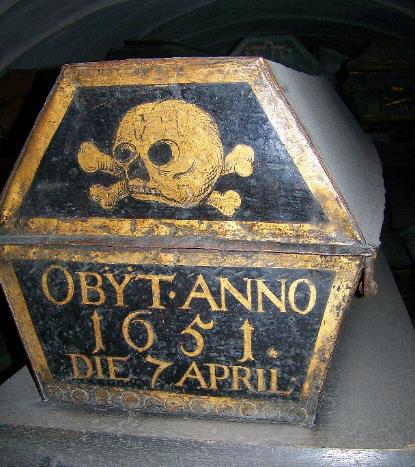 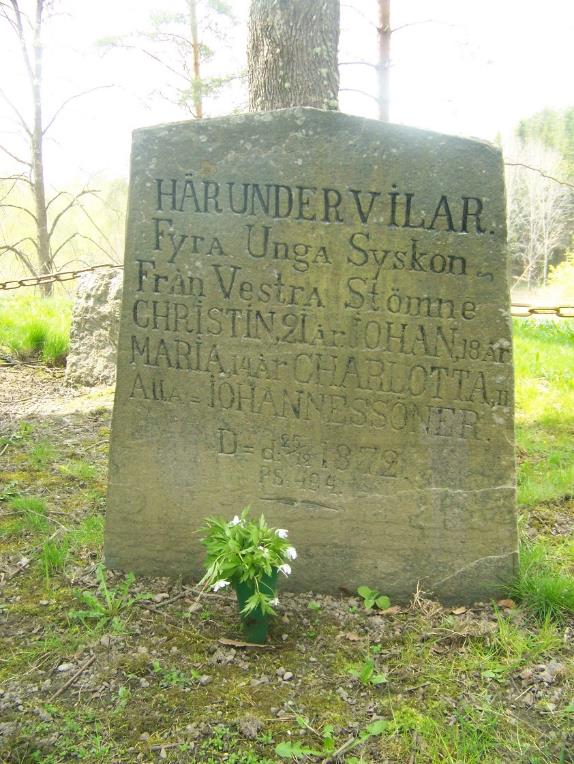 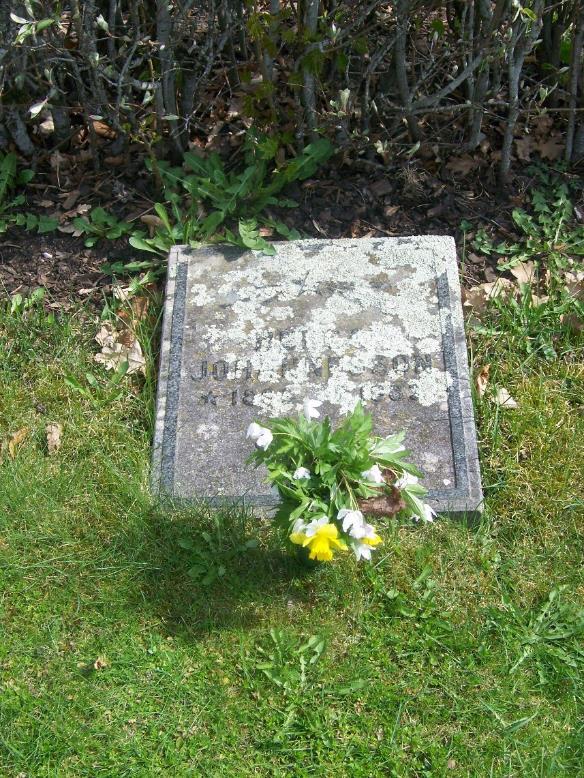 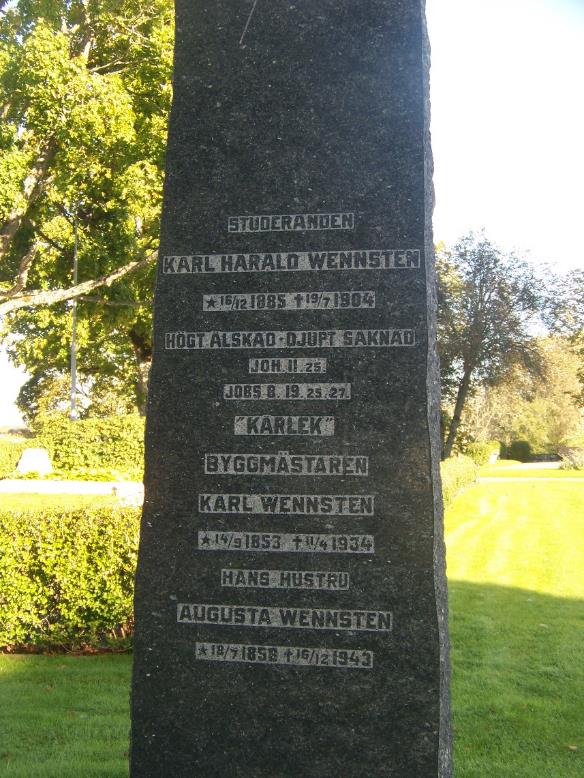 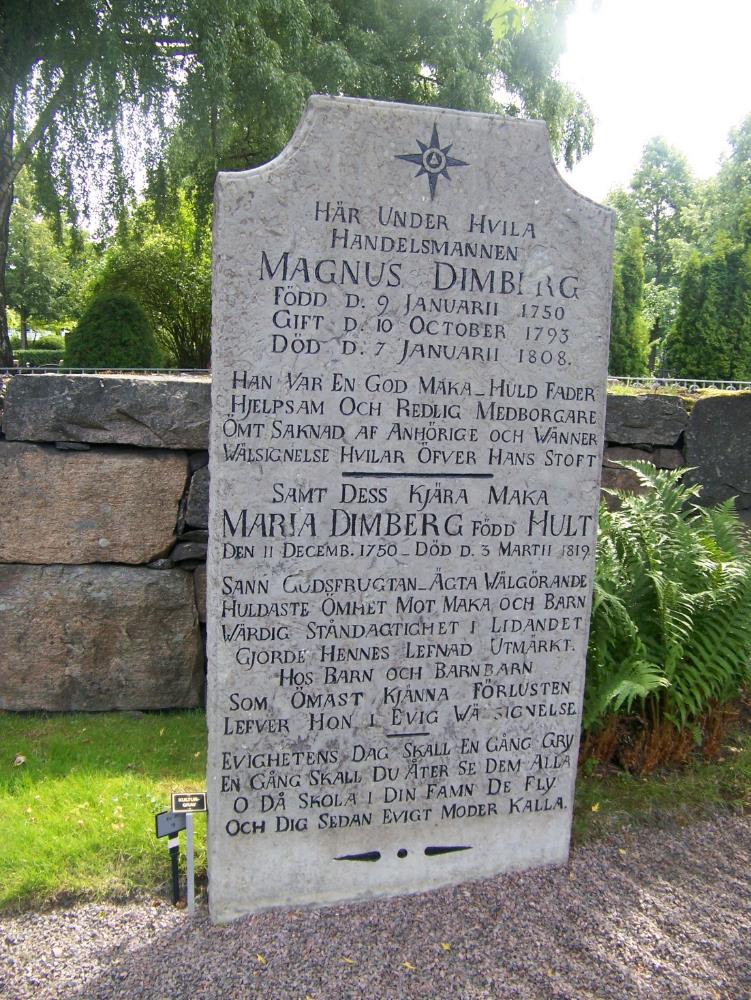 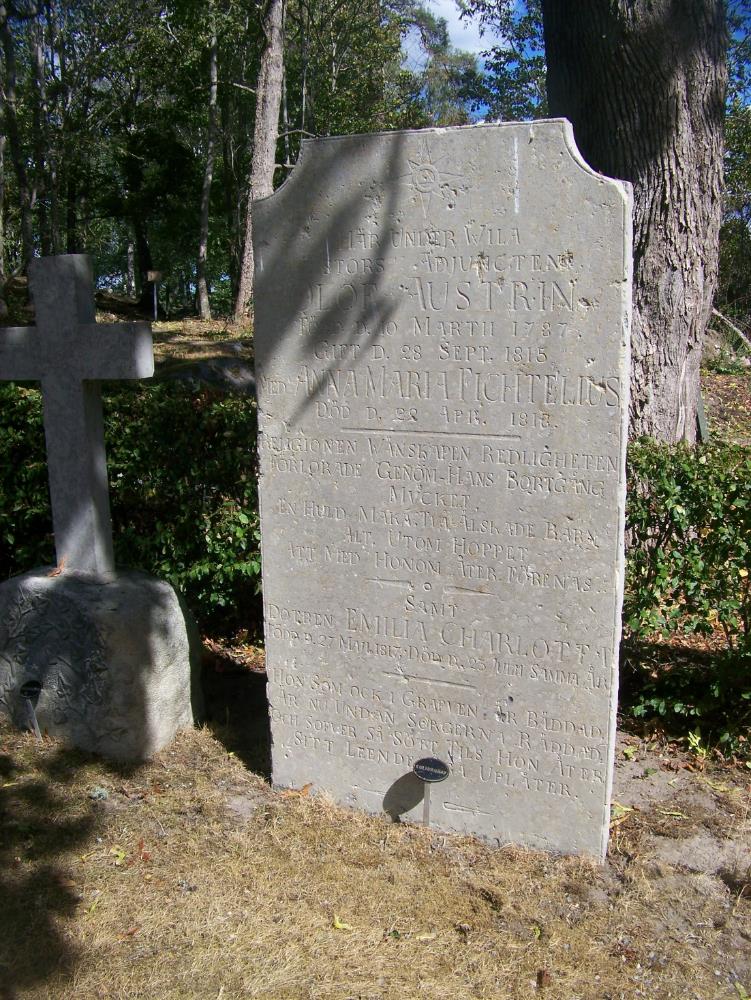 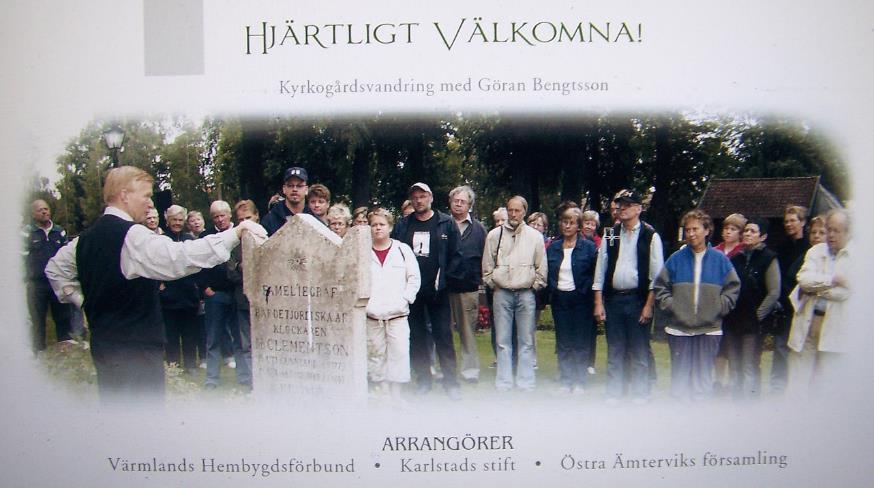 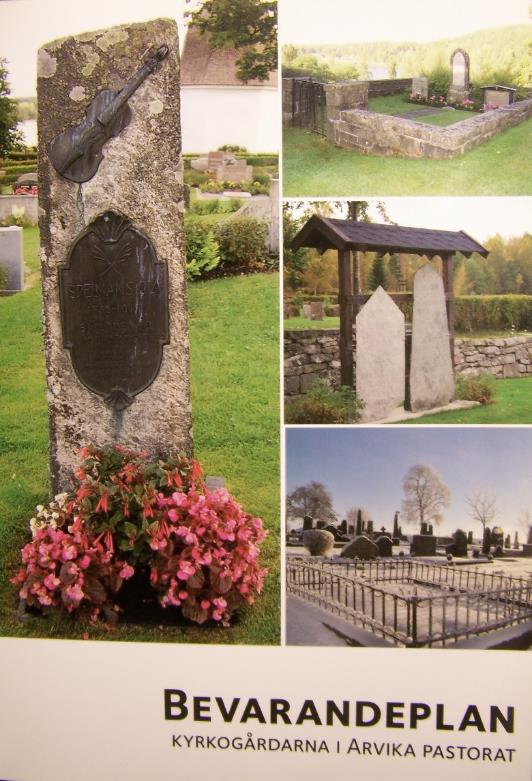 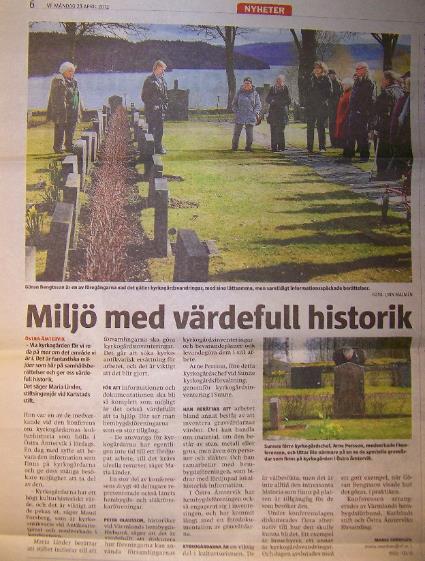 Att rädda kyrkogårdarnas kulturarv

Bevarandeplaner

Intresserade gravrättsinnehavare

Inventering av levnadsöden

kyrkogårdsvandringar
Tutankhamon i Gillberga
 
”Jag vet inte hur det var att öppna Tutankhamons grav och vara bland de första människorna att kliva ner i det mångtusenåriga, guldskimrande schaktet i Egypten – mer än att det måste ha varit en upplevelse som de som var med aldrig glömde. Det är kanske att förhäva både sig själv och Värmland att säga att jag varit med om något liknande i sommar, men mötet med den ”nya” gravstenen i Gillbergas bårhus var också ett sådant jag alltid kommer att komma ihåg.”
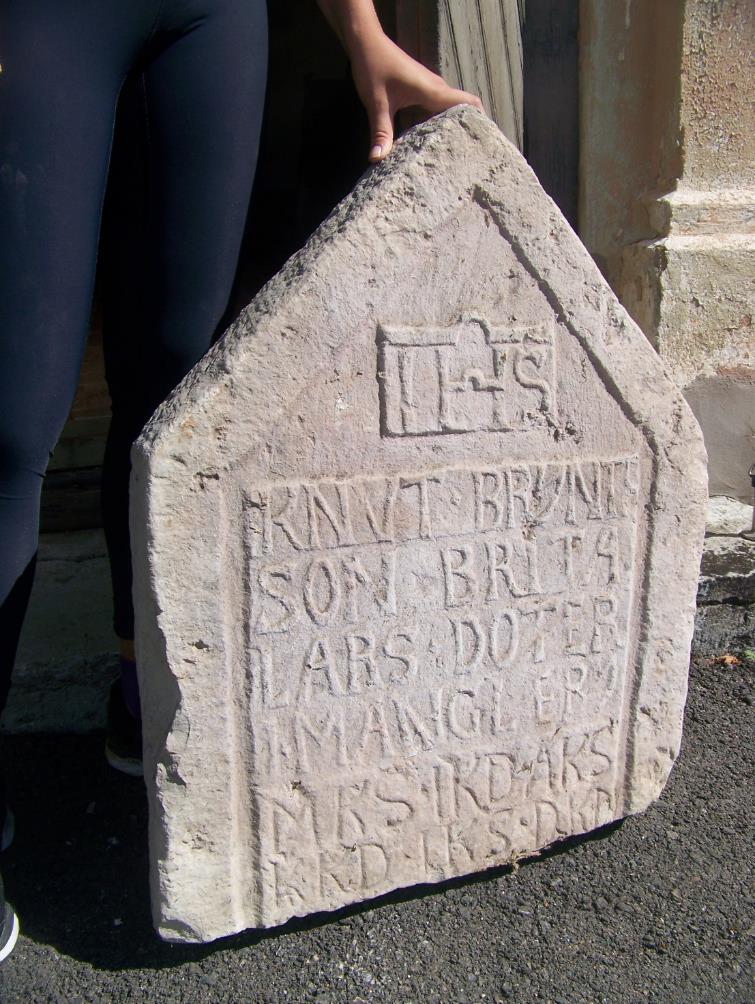